ICT Start(up) 1
Schooljaar ‘19 – ‘20
To do …
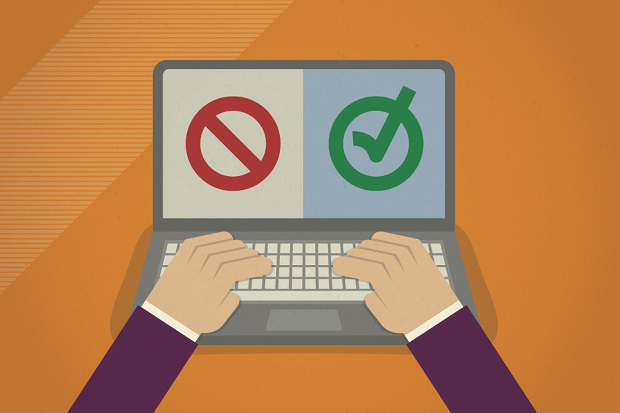 Logingegevens noteren in de planningsagenda
Aanmelden schoolcomputer  
Aanmelden Smartschool
Introductie Smartschool 
E-mailetiquette
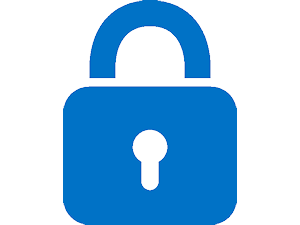 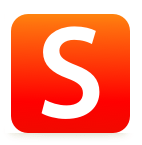 logingegevens
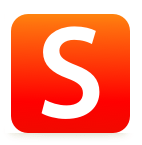 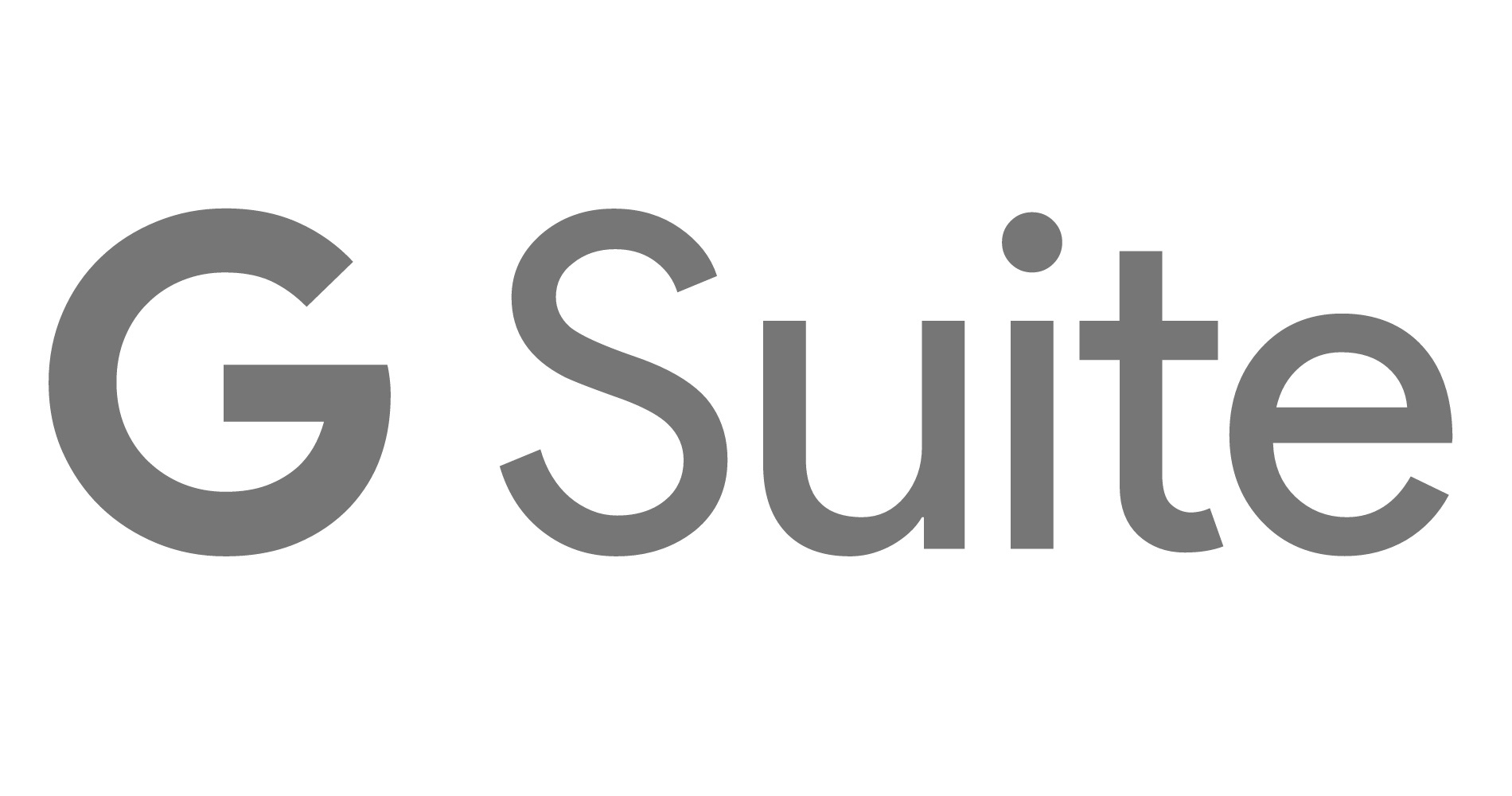 Aanmelden schoolcomputer
Gebruikersnaamvoornaam.achternaambv. filip.degroot 
Wachtwoord 
jouw geboortedatum bv. 10.02.2006
Logingegevens computerlokalen
Noteer jouw gebruikersnaam (voornaam.achternaam)om in te loggen op de computers van de school op blz. 3 in jouw schoolagenda.
In élk computerlokaal werk je aan een vaste computer (=vaste plaats). Noteer de PC-nummers in jouw schoolagenda zie wit etiquette op de computer (bv. S110-R1-01).
Aanmelden smartschool
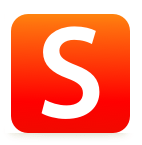 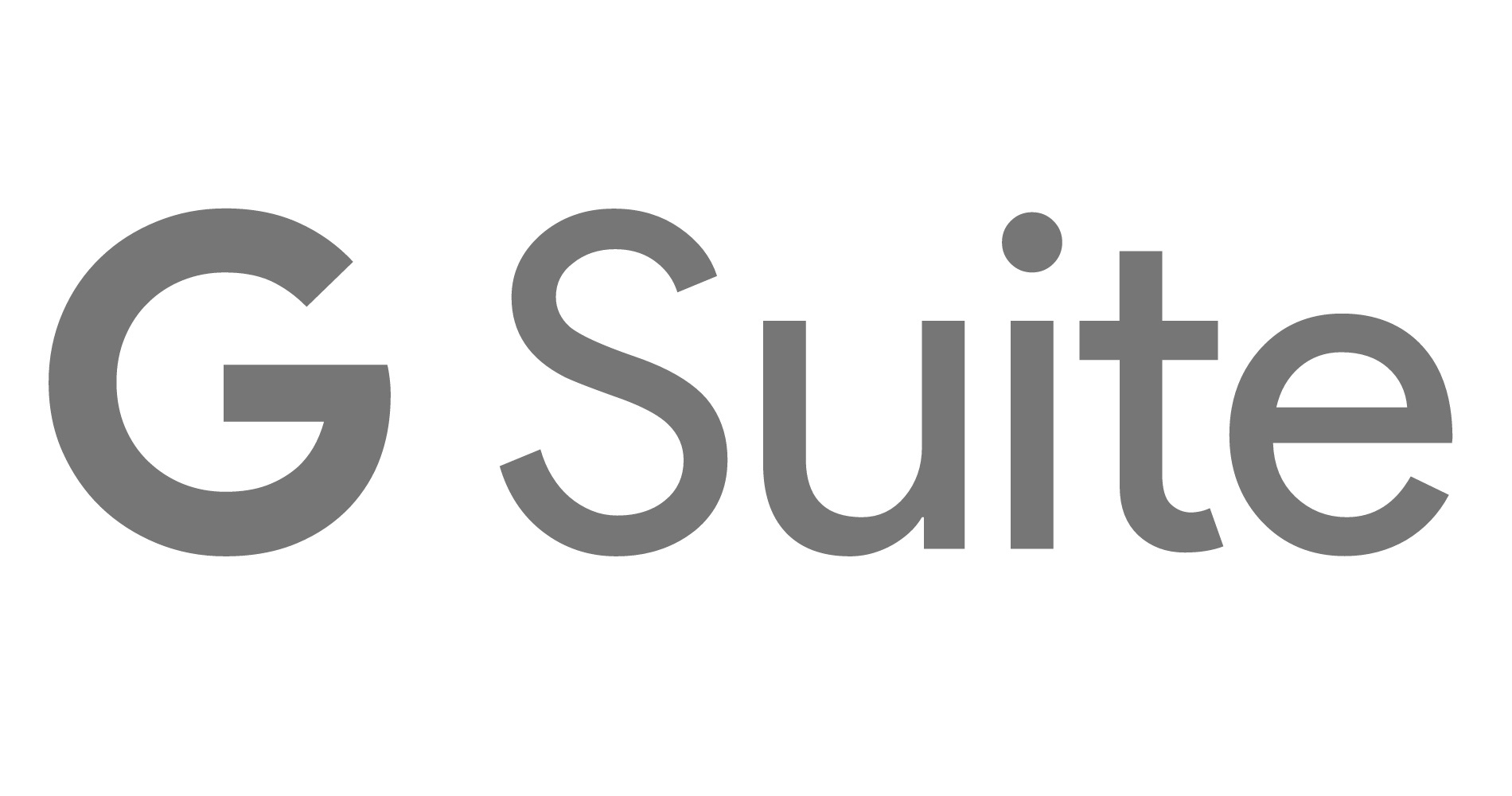 www.edugocampusdebrug.smartschool.be
Aanmelden smartschool
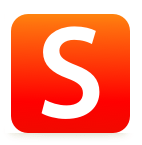 Gebruikersnaamvoornaam.achternaambv. filip.degroot
Wachtwoordpersoonlijk sterk wachtwoord
Problemen?ICT-coördinatoren
Aanmelden smartschool
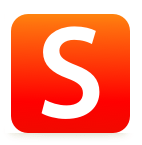 Gebruik een sterk wachtwoord van minimaal 8 tekens (meer mag ook) 
Bevat minstens 1 HOOFDLETTER A tot Z
Bevat minstens 1 kleine letter a tot z 
Bevat minstens 1 teken dat geen letter is 
Dit kan een cijfer zijn 0 tot 9 
Dit kan een ander teken zijn + % * $ £ @ # ..
Een wachtwoordzin is een optie 
Bv. MbviBikha8j. (= Mijn beste vriend is Bjorn ik ken hem al 8 jaar.)
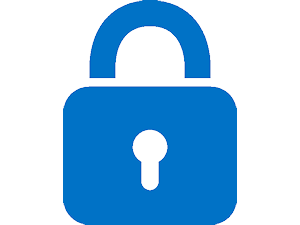 Logingegevens smartschool
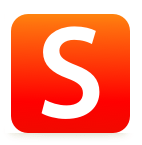 Noteer jouw gebruikersnaam (voornaam.achternaam) + wachtwoordom in te loggen op jouw Smartschoolaccount blz. 14 in jouw schoolagenda.
introductie smartschool
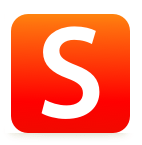 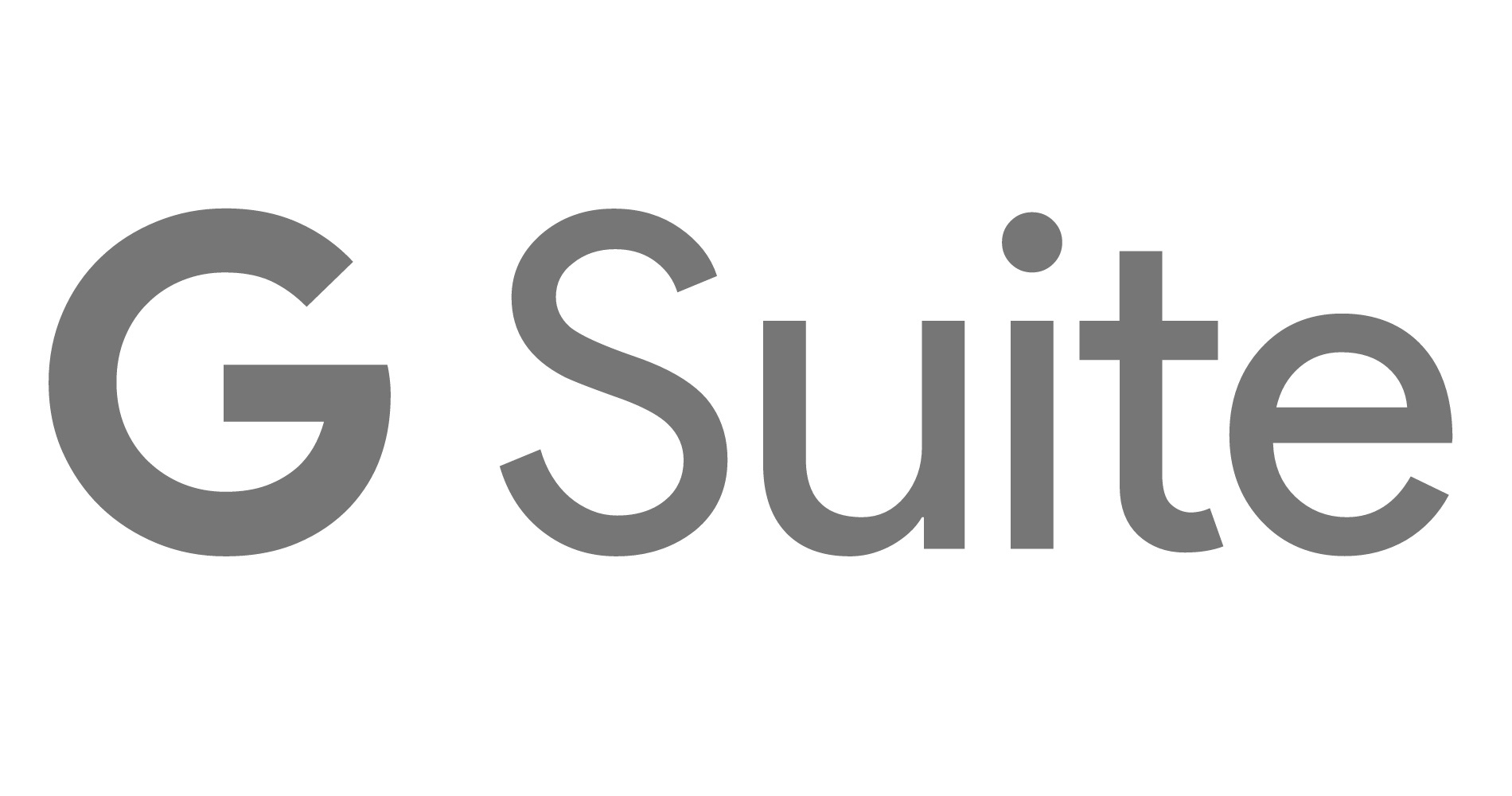 www.edugocampusdebrug.smartschool.be
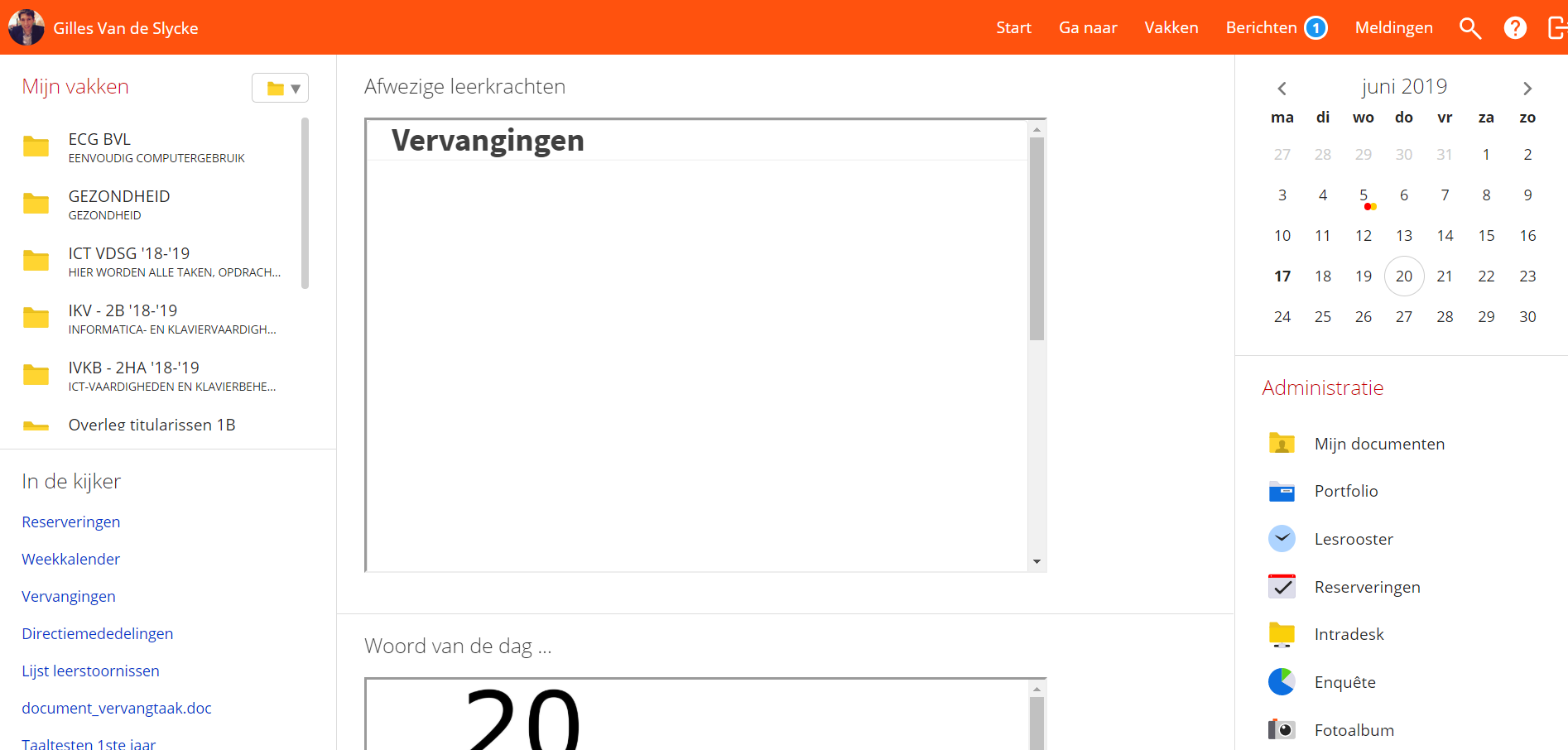 De toegang tot alle functies in Smartschool starten vanuit dit beginscherm.
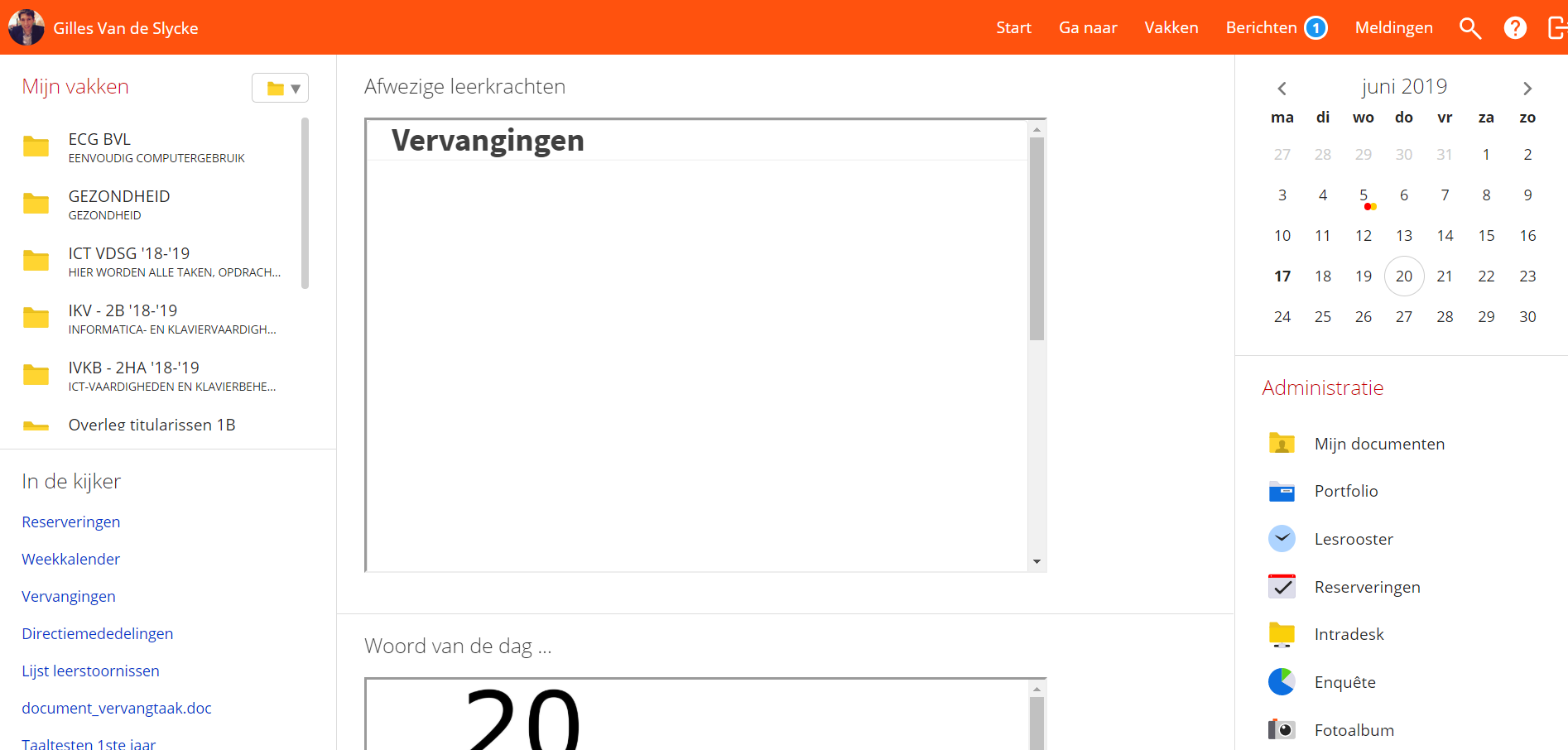 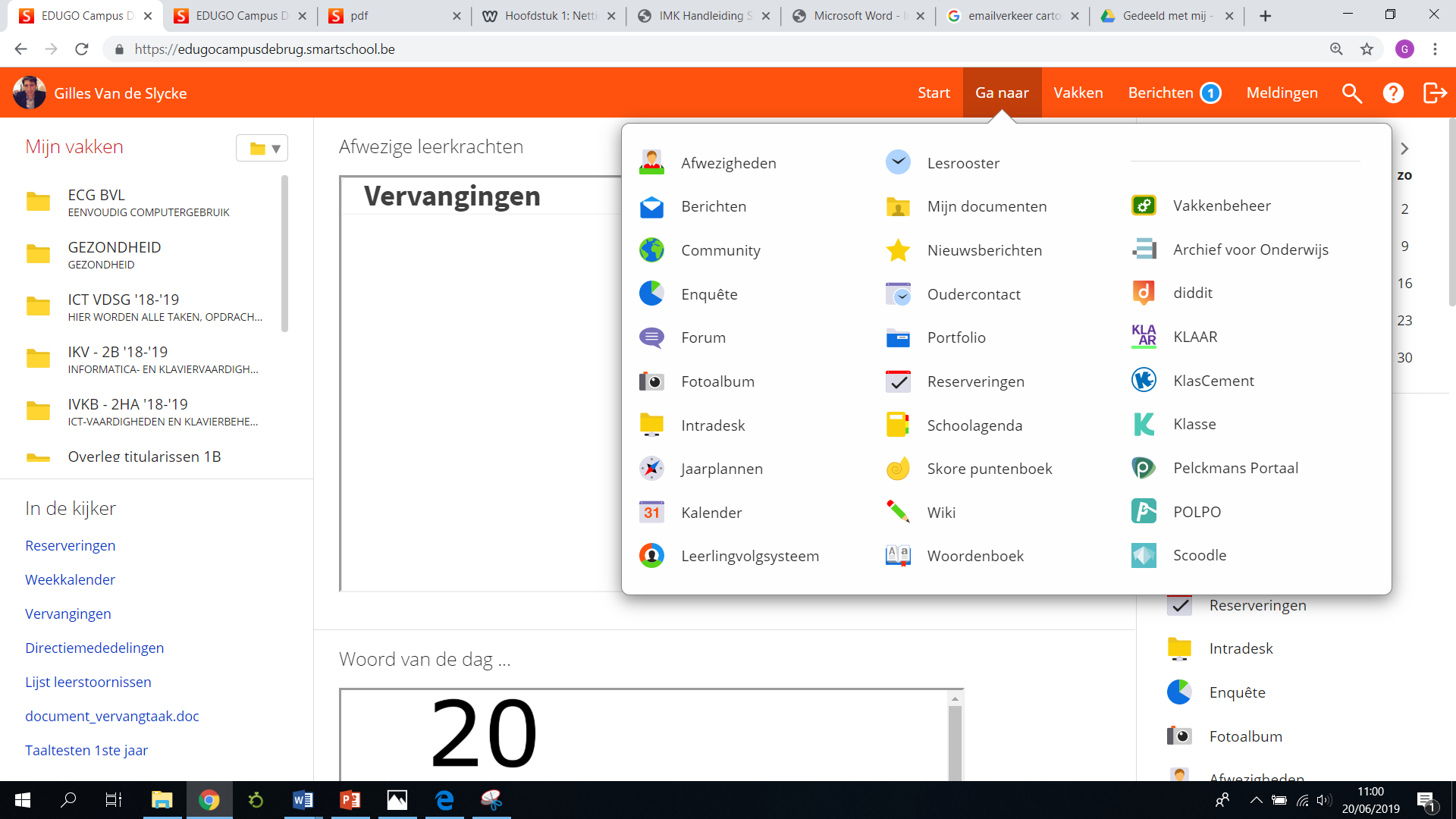 Via de knop ‘Ga naar’ krijg je een overzicht van alle functies die je kan gebruiken via Smartschool.
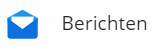 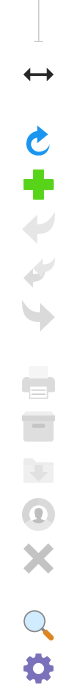 Nieuwe berichten ophalen (‘refresh’)
Een nieuw bericht opstellen
Een bericht beantwoorden
Een bericht doorsturen
Een bericht verwijderen
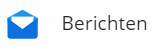 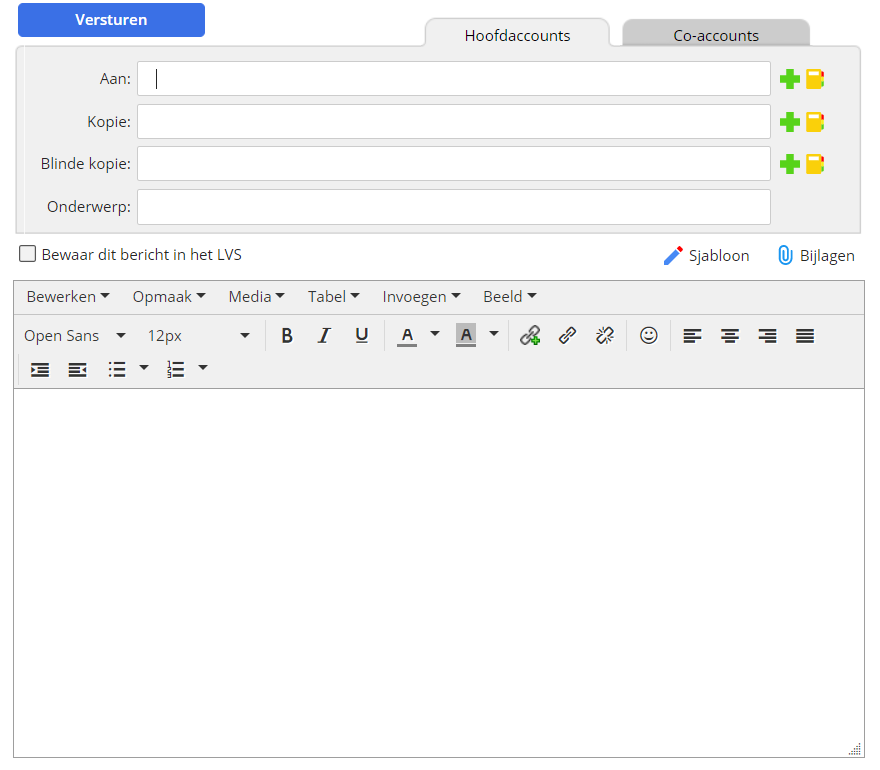 Typ de naam van de geadresseerde of ga op zoek naar de geadresseerden via .
Voeg een bijlage toe.
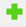 Je bent verplicht een onderwerp te gebruiken. Wees bondig en zo concreet mogelijk.
Hou je bericht kort. Laat witruimte tussen jouw alinea’s. Lees jouw bericht na op vlak van spelling en zinsbouw. Gebruik hoofdletters en leestekens.
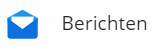 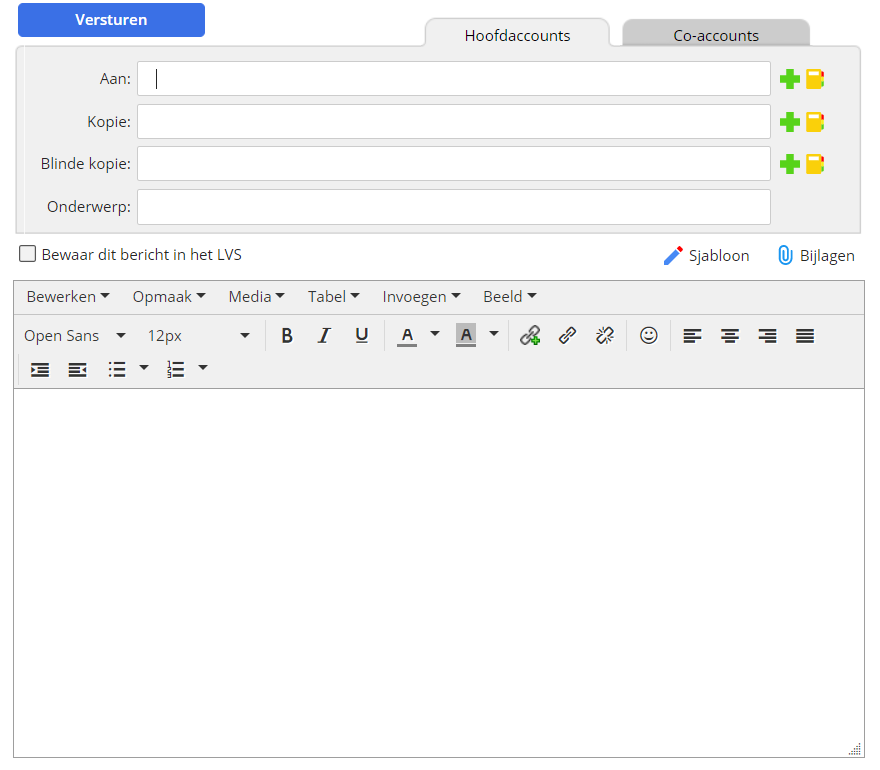 Voeg een bijlage toe.
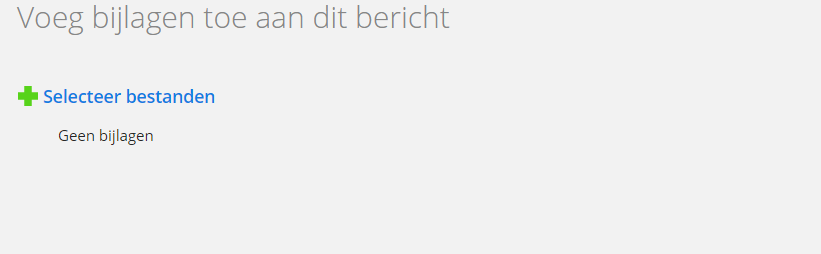 1
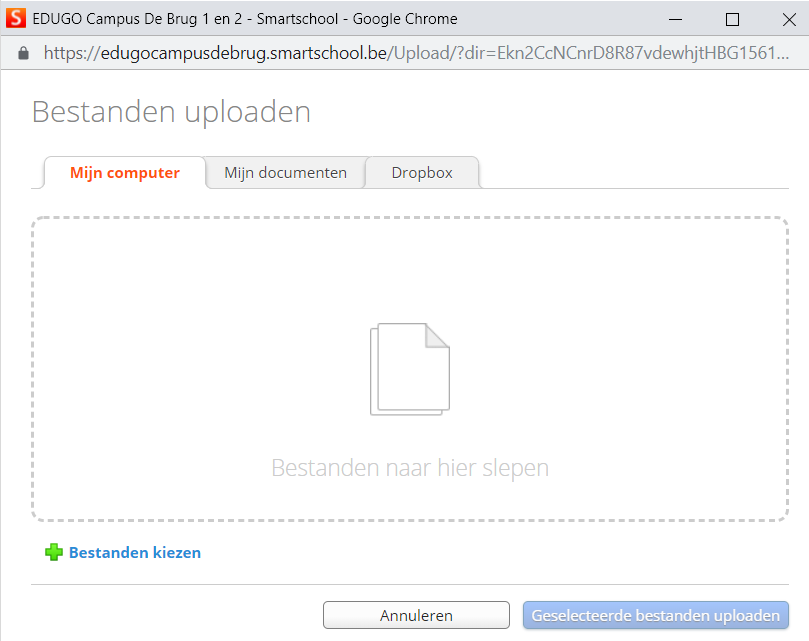 OF
2
3
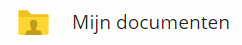 Map of bestand toevoegen
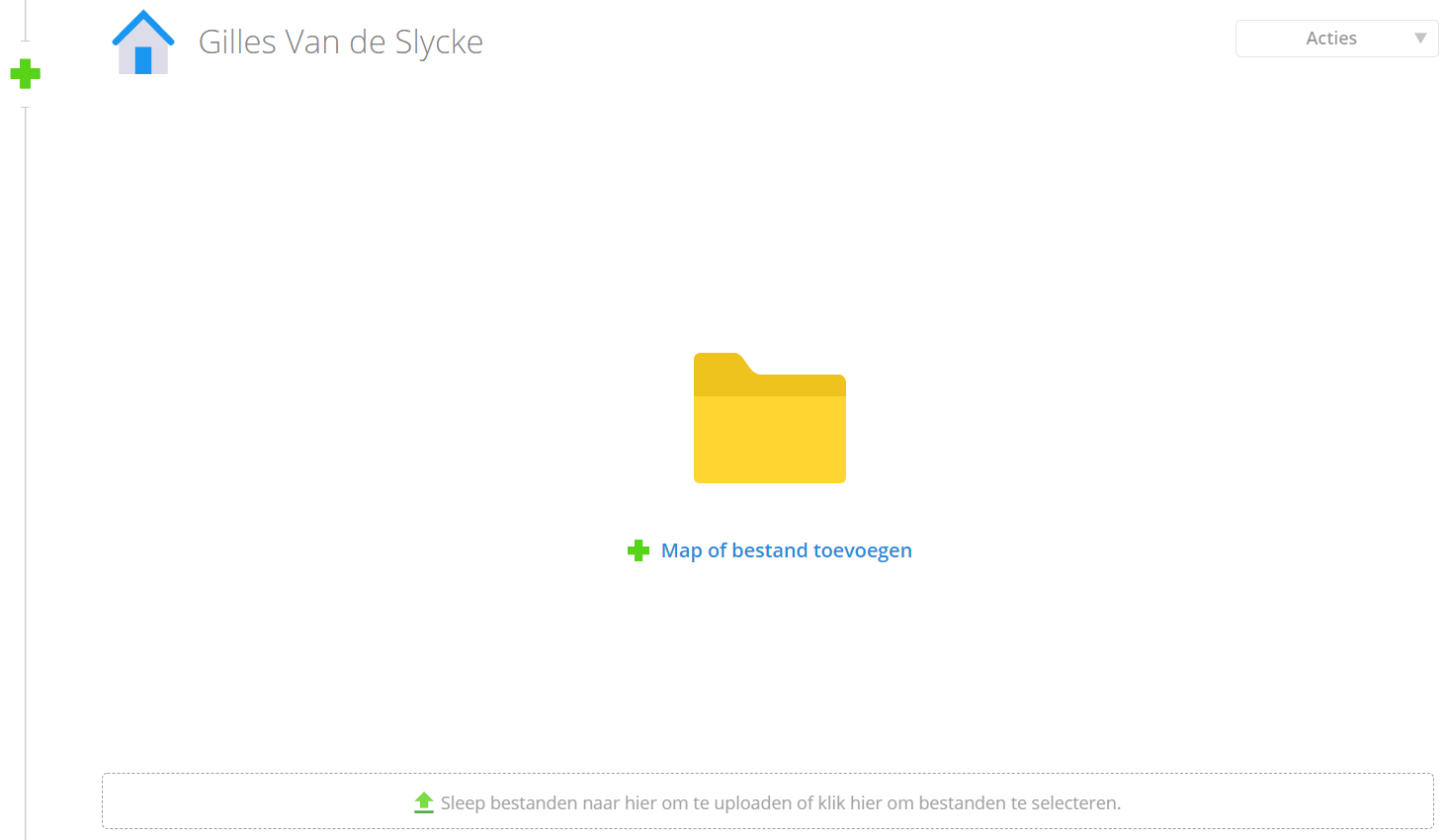 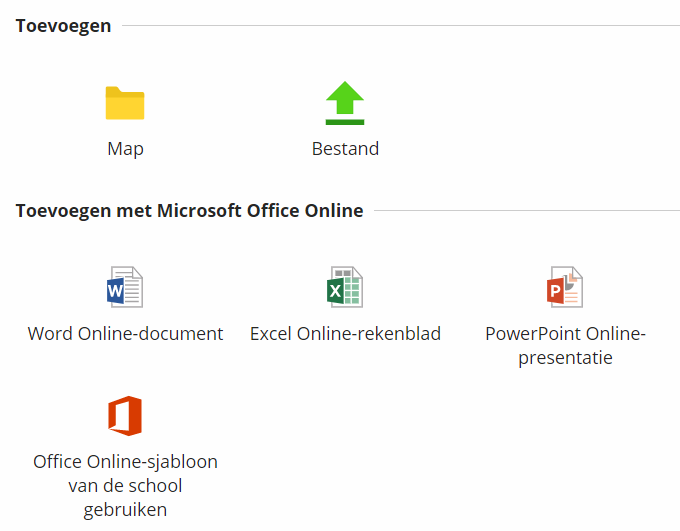 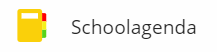 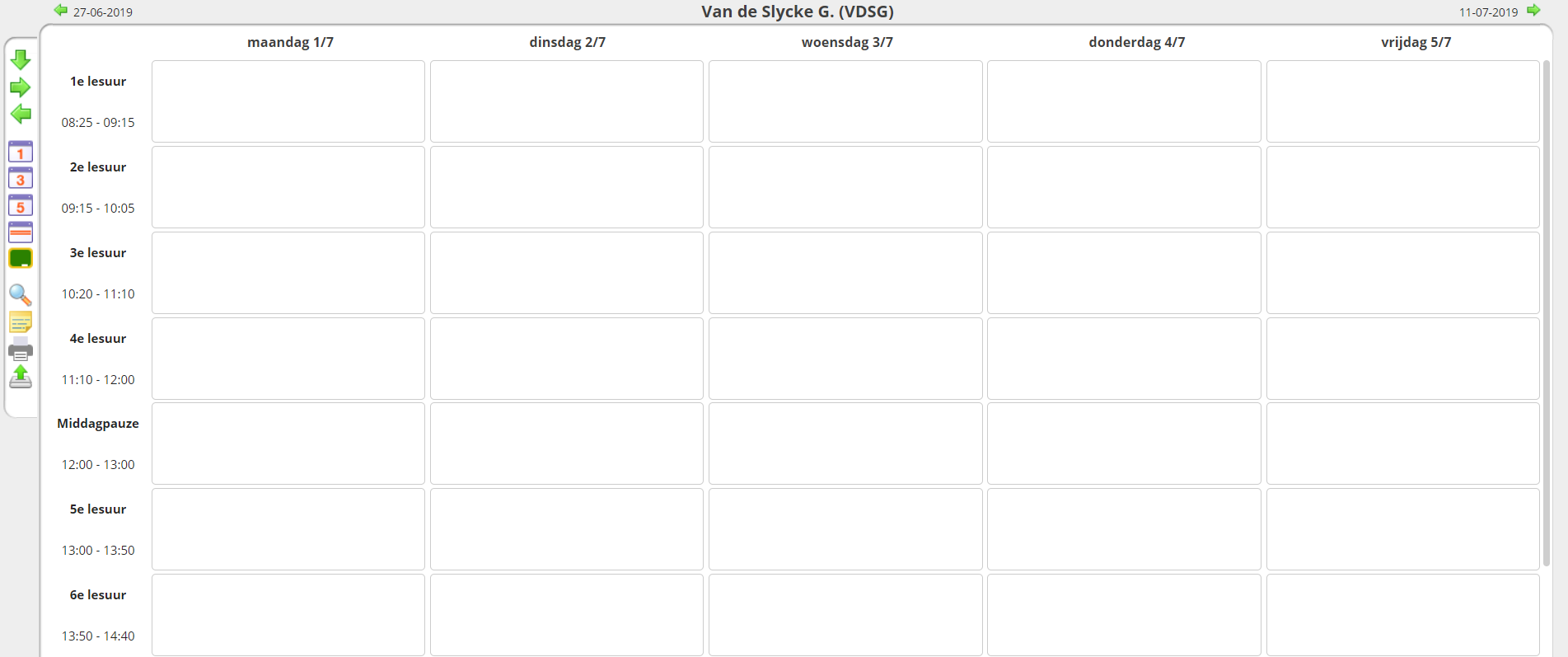 Week per week krijg je een digitaal overzicht van de lesinhouden en de taken of toetsen die op de planning staan. Handig toch?!
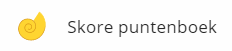 Overzicht van jouw vakken
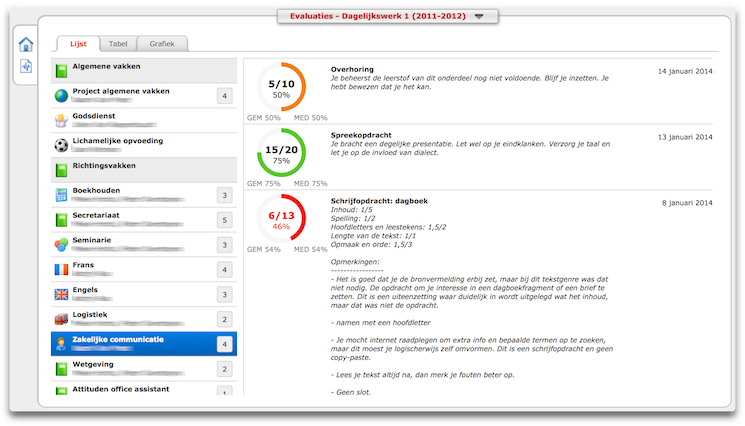 Rapportperiode
Overzicht van jouw gemaakte toetsen en commentaar van jouw vakleerkracht
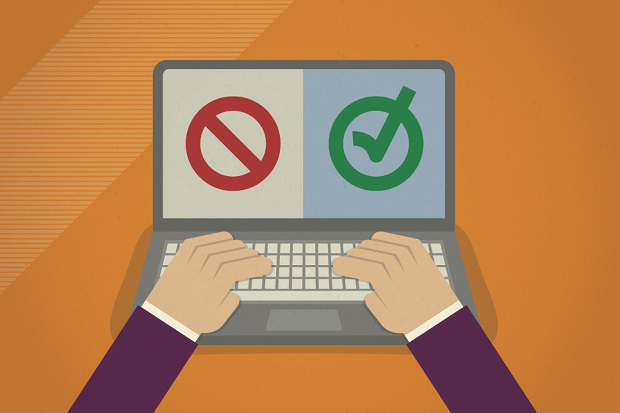 E-mailetiquette
Volgens de regels van de kunst!
Zie schoolagenda blz. 20
E-mailetiquette
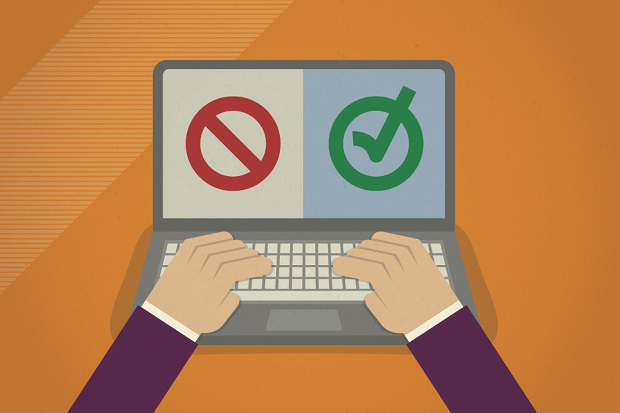 Juiste geadresseerde: naar wie wil je een bericht versturen? 
Het onderwerp: een korte omschrijving. Wees bondig en zo concreet mogelijk. 
Aanspreking: ‘Beste …’ of ‘Geachte …’ of ‘Dag …’. Na een aanspreking, géén komma. 
De inhoud: hou je bericht kort. Laat witruimte tussen jouw alinea’s. Lees jouw bericht na op vlak van spelling en zinsbouw. Gebruik hoofdletters en leestekens. 
De afsluiting: eindig met een slotformule zoals ‘Met vriendelijke groeten’, of ‘Alvast bedankt’. Na een afsluiting, géén komma. Zet onderaan je voor- en familienaam
E-mailetiquette
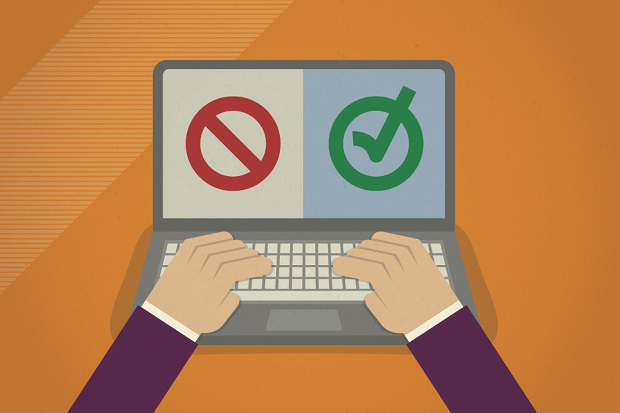 Wat doe je zeker niet: zet geen woorden in hoofdletters, dit komt overeen met roepen. 
Wat mag je verwachten:
Verwacht niet onmiddellijk antwoord. Wil je toch een dringend antwoord, spreek de leraar persoonlijk aan. 
De leraar tracht binnen de twee dagen te antwoorden. 
Je stuurt géén bericht naar de leraar met een vraag over een toets/taak net voor de datum van afleggen of afgeven.
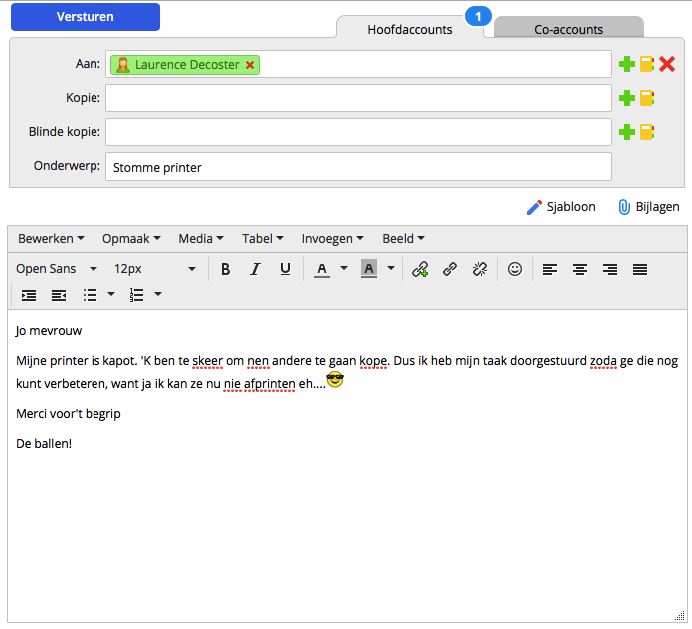 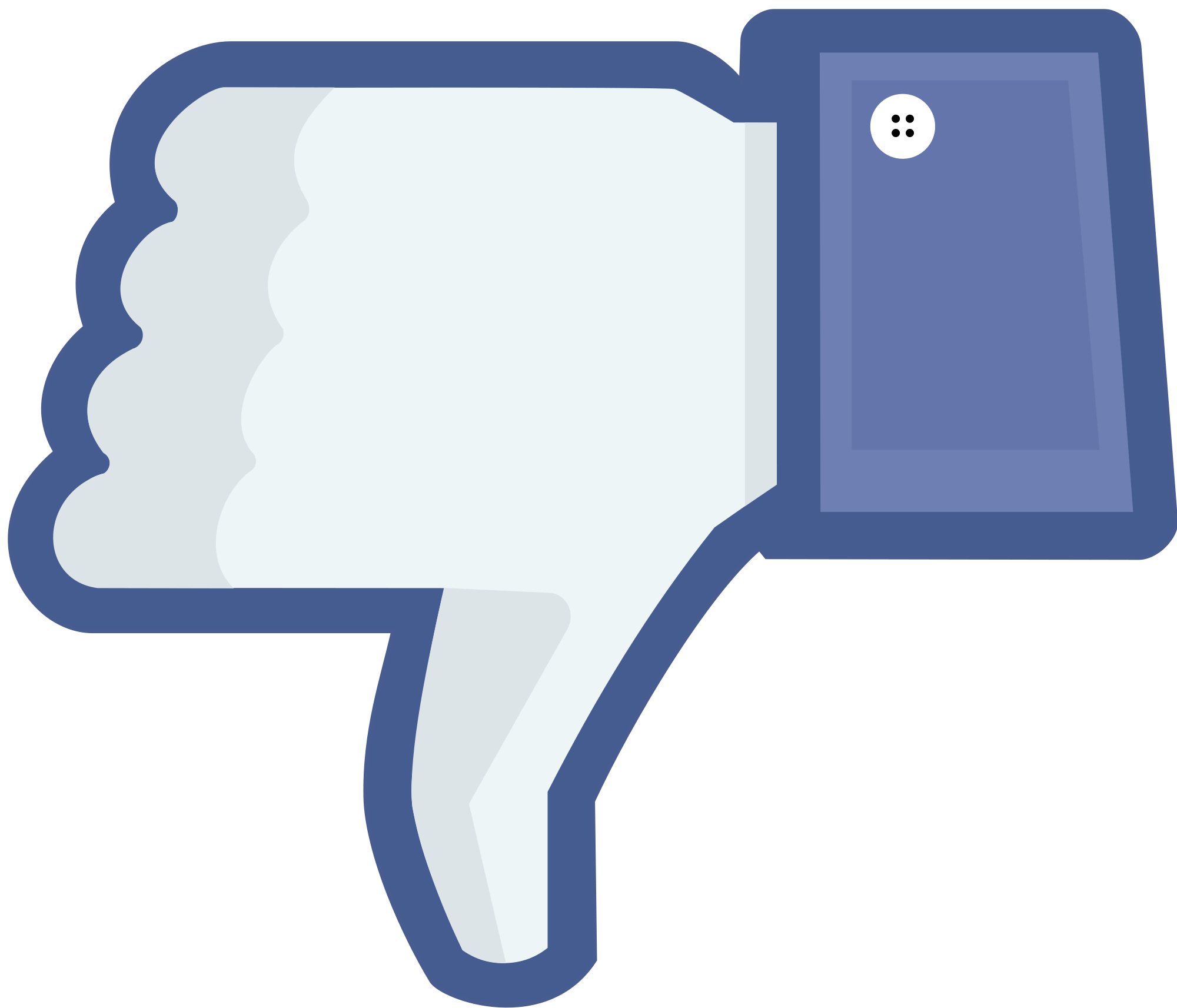 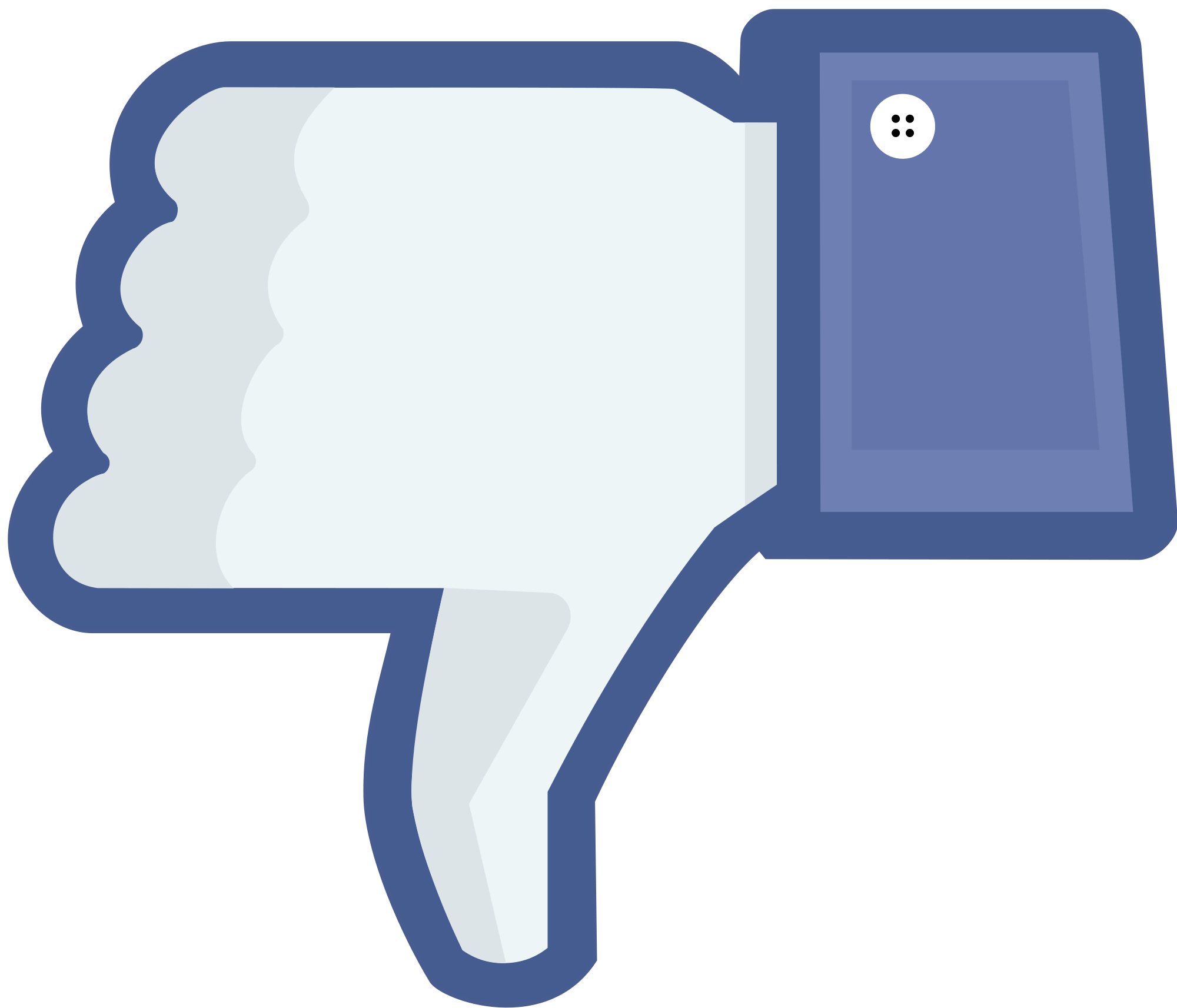 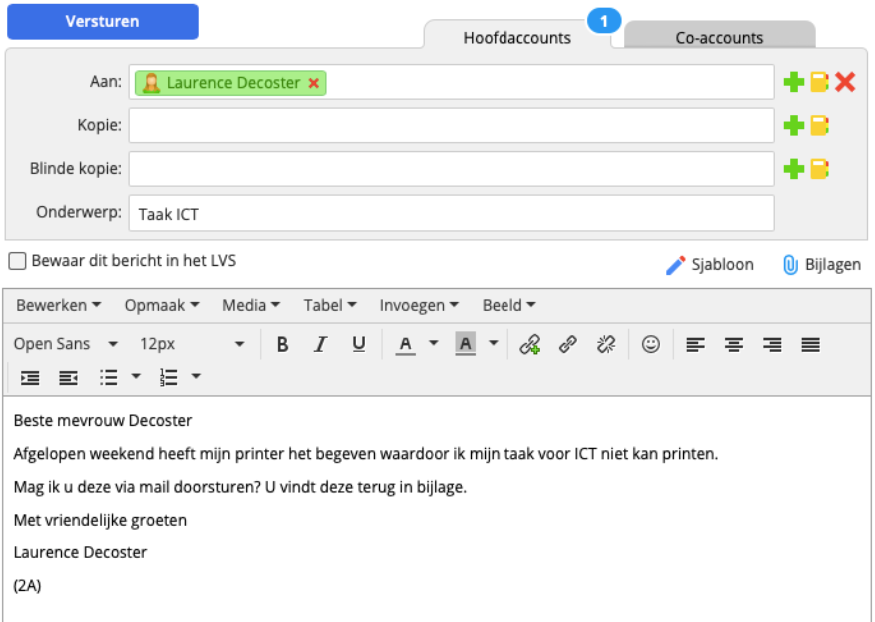 E-mailetiquette
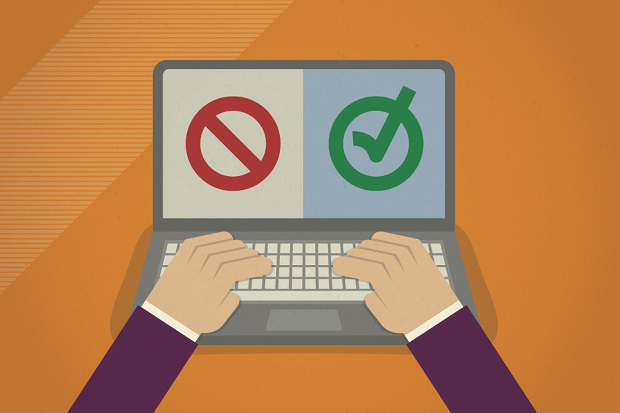 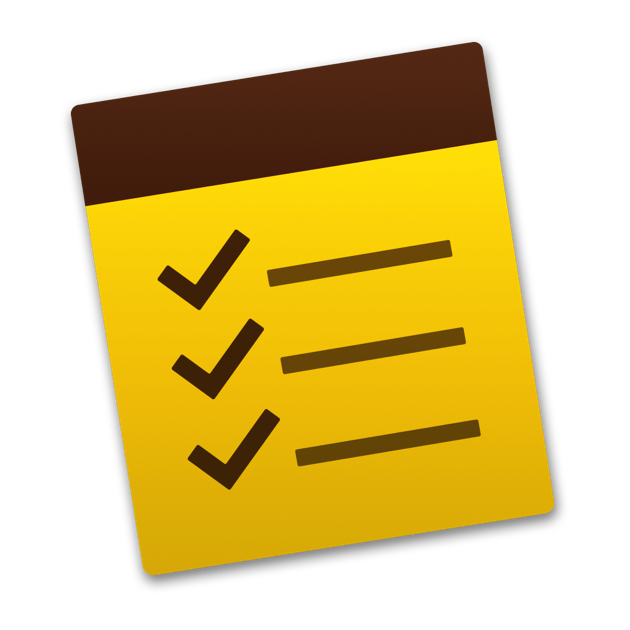 Opdracht:
Stel jezelf voor aan jouw buurman/buurvrouw naast wie je zit. 
Pas de regels toe van de e-mailetiquette die je daarnet gezien hebt. 
Onderwerp: ‘Wie ben ik…’ 
Inhoud van jouw bericht: een korte voorstelling van jezelf (jouw naam, leeftijd, woonplaats, broers/zussen, huisdieren en toffe hobby’s). 
Eindig jouw bericht met een vriendelijke afsluiting.
Bedankt voor jullie medewerking!